Érettségi
2014.
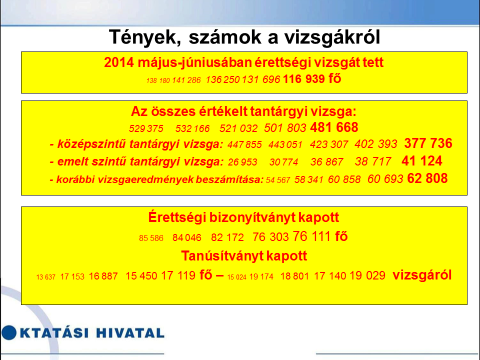 Érettségi 2014.
Érettségi 2014.
Az érettségi átlagok alakulása
A nyelvvizsgák száma
A tantárgyi eredmények összehasonlítása az                             országos átlaggal	 középszinten
A tantárgyi eredmények összehasonlítása az országos átlaggal középszinten
A tantárgyi eredmények összehasonlítása az országos átlaggal emelt szinten
Érettségi 2014.
Érettségi 2014.
Érettségi 2014.
Érettségi 2014.
Érettségi 2014.
Érettségi 2014.
Érettségi 2014.
Érdi VMG érettségi eredményei
Érdi VMG érettségi eredményei
Érettségi 2014.
Érettségi 2014.
Érettségi 2014.
Érettségi 2014.
Érettségi 2014.
Érettségi 2014.
Érettségi 2014.